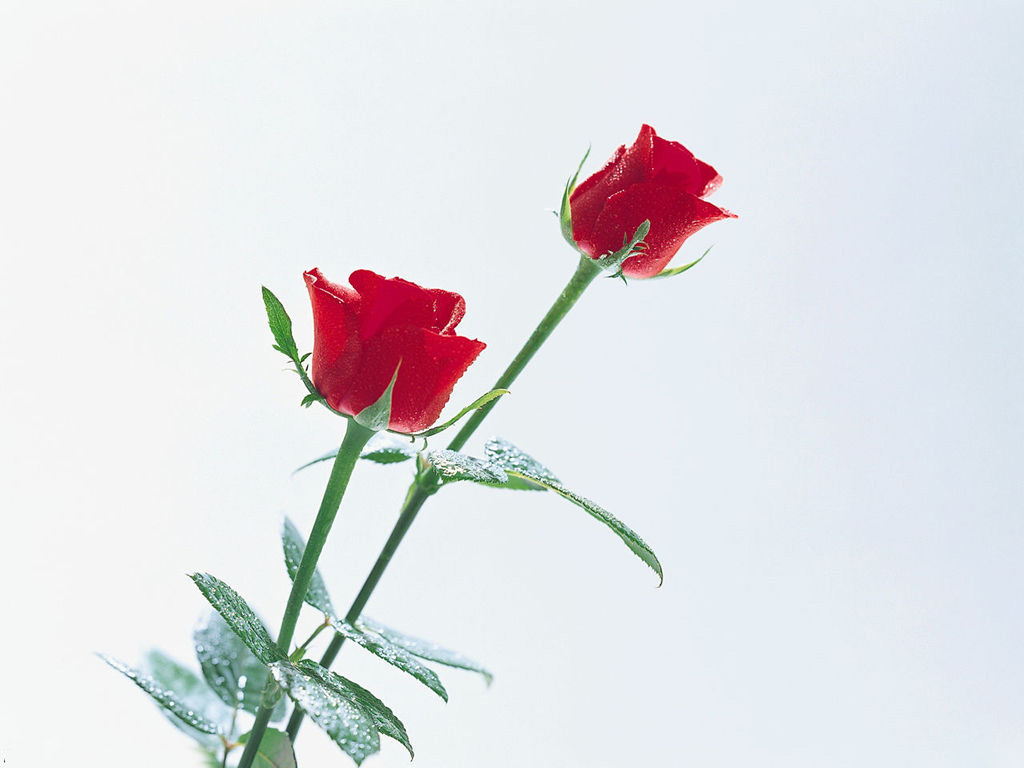 স্বাগতম
পরিচিতি
মোঃ আশফাকুল কবীর
সহঃ শিক্ষক
এসবিজিএম সরকারি প্রাথমিক বিদ্যালয় ,
কালীগঞ্জ, ঝিনাইদহ।
শ্রেণিঃ চতুর্থ
বিষয়ঃ প্রাথমিক বিজ্ঞান
পাঠ শিরোনামঃ আমাদের জীবনে প্রযুক্তি
পাঠ্যাংশঃ বাসস্থানে প্রযুক্তি
শিখনফল
১। বাসস্থানে ব্যবহৃত বিভিন্ন প্রযুক্তির নাম  বলতে পারবে।

২। প্রযুক্তি ব্যবহারের ফলে আমরা যেসব সুবিধা পাচ্ছি তা বলতে পারবে।
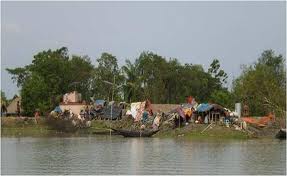 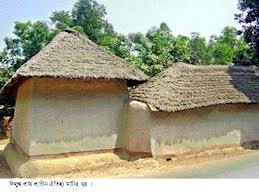 গাছের তলায় মানুষের বাস
ছনের ঘর
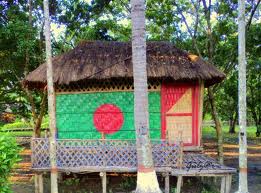 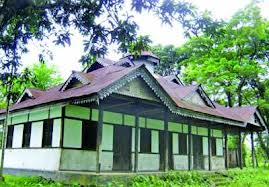 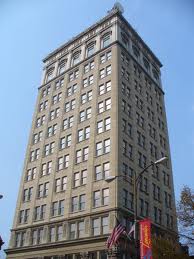 দালান
ছনের ঘর
টিনের ঘর
বাসস্থানে প্রযুক্তি
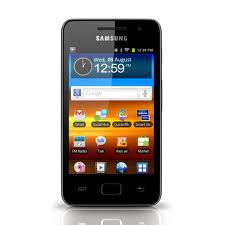 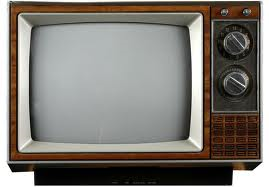 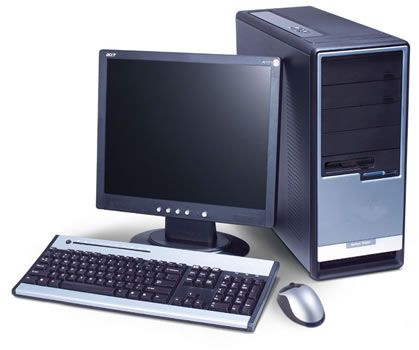 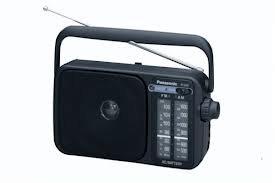 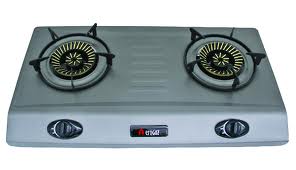 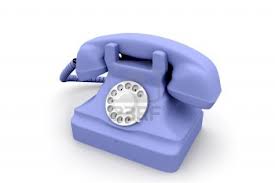 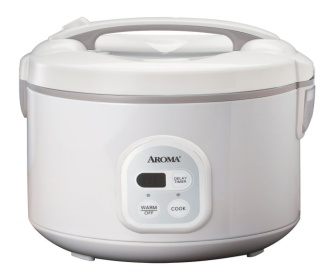 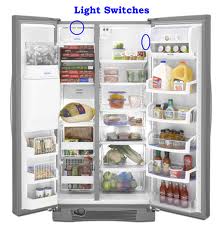 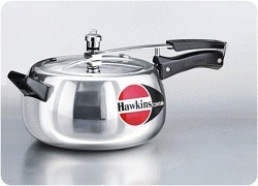 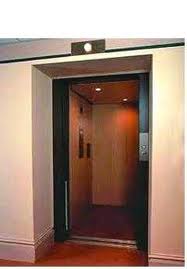 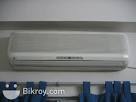 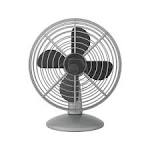 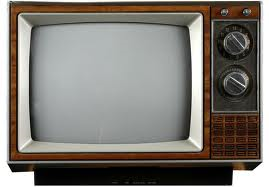 একই সাথে দেখা ও শোনা যায়
টিভি
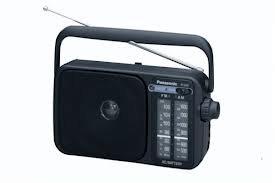 শুধু কথা শোনা যাবে
রেডিও
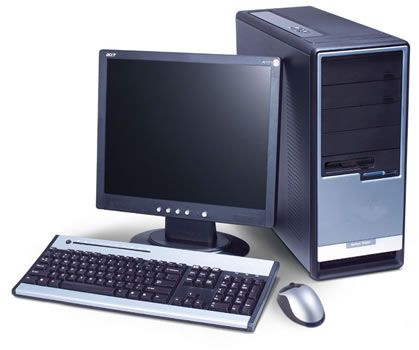 যে কোন তথ্যকে ধারণ,সংরক্ষণ প্রেরণ করা ও ইণ্টারনেটে কাজ করা যায় ইত্যাদি।
কম্পিউটার
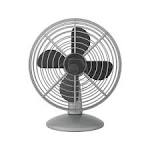 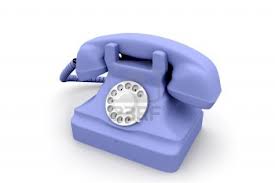 টেলিফোন
ফ্যান
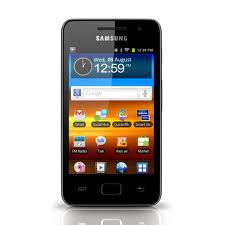 মোবাইল
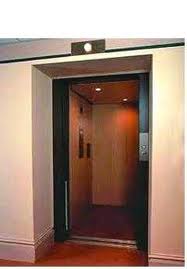 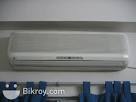 বৈদ্যুতিক হিটার
লিফট
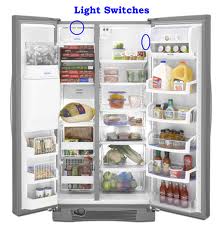 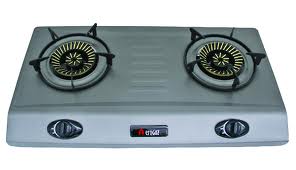 গ্যাসের চুলা
ফ্রিজ
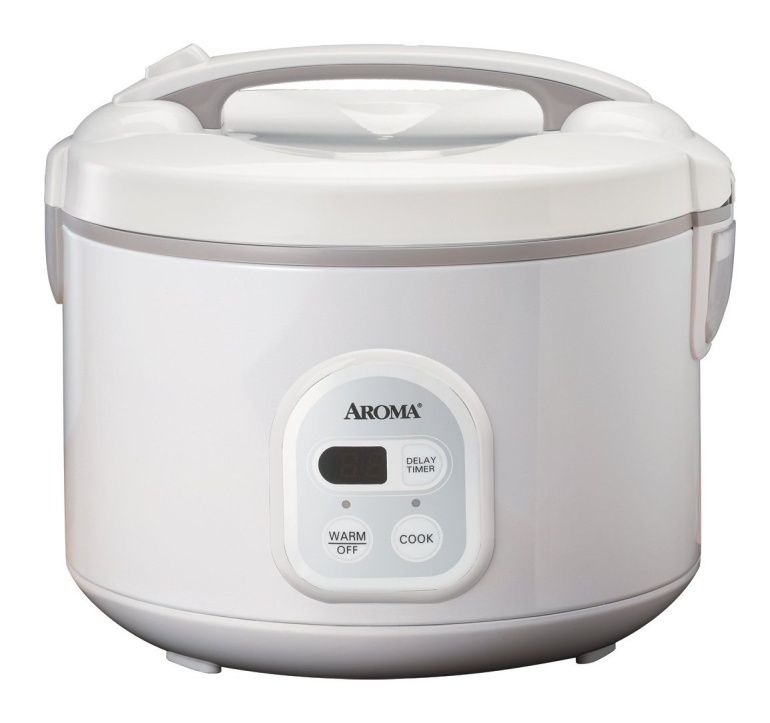 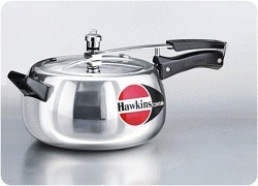 প্রেসার কুকার
রাইস কুকার
দলীয় কাজ
কোন কোন কাজে কোন ধরনের প্রযুক্তি ব্যবহার করা হয় তা লেখ
দলঃ১ রান্নার কাজে
দলঃ২ বিনোদনের কাজে
দলঃ৩ যোগাযোগের ক্ষেত্রে
নিরব পাঠ
মূল্যায়ন
দলঃ ১। বাড়িতে ব্যবহৃত নানা ধরনের প্রযুক্তির নাম লেখ।

দলঃ ২। প্রযুক্তি ব্যবহারের ফলে  যেসব সুবিধা পাচ্ছি তা   	লেখ।

দলঃ ৩। টেলিফোন, টেলিভিশন,কম্পিউটার  কী ধরনের 	কাজে লাগে তা লেখ।
১। রান্নার কাজে,বিনোদনের ক্ষেত্রে, যোগাযোগের ক্ষেত্রে,কোন  ধরনের প্রযুক্তি ব্যবহৃত হয় তা লেখ।

২। পরিবেশের উপর প্রযুক্তির প্রভাব সম্পর্কে লেখ।
ধন্যবাদ